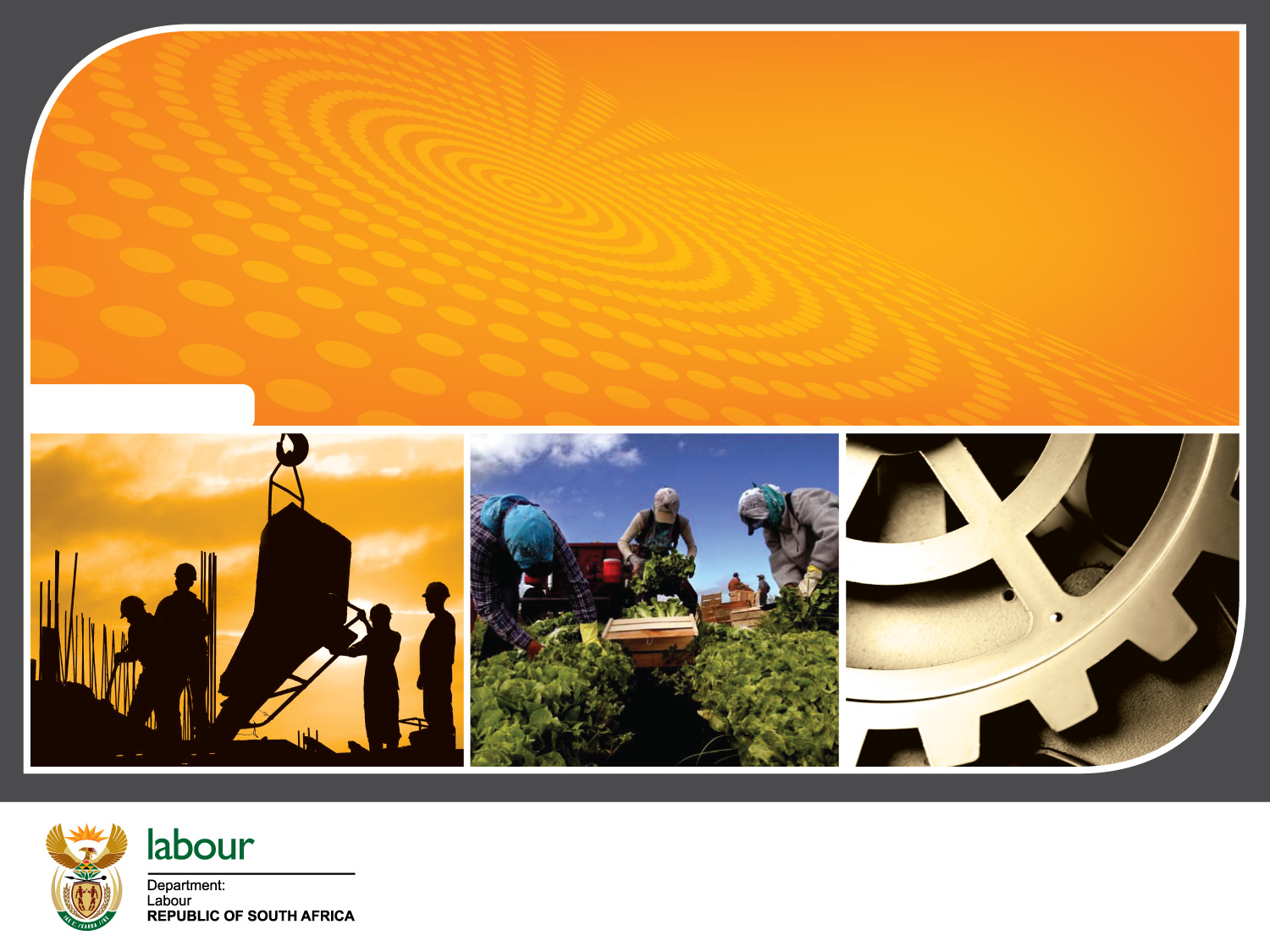 UNEMPLOYMENT INSURANCE FUND
 
PC ON LABOUR WORKSHOP  

UNEMPLOYMENT INSURANCE FUND
04-05 FEB 2020
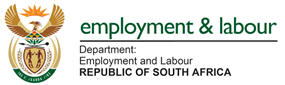 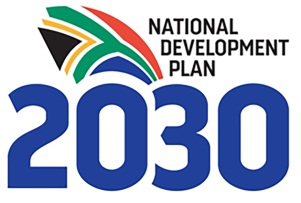 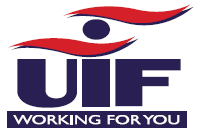 1
Focus Area
2
1.
UIF Value Chain
2.
Organizational Structure
3.
Organizational Performance
4.
Expenditure and Revised budget
5.
Social impact
6.
Combined Assurance
7.
Disruptors
8.
UIF Success, Challenges and interventions
2
3
UIF Value Chain
Mission - Through multiple channels UIF will provide social insurance benefits and improve coverage to vulnerable groups and contributors.
Vision - A caring, accessible and customer centric UIF that contributes towards poverty alleviation.
Values :Transparency, Mutual respect, Client-centred services, Integrity, Accountability, Team work, Caring for our people
Maternity benefits set Std rate of 66%
apply  for maternity benefit  weeks before the child is due to be born to 12 months after child’s birth. 
Funding of Schemes has been  added in the Act
Workers will accrue UIF credit faster:                                 1:6-1:5 : Public servant and learnership will now be included. People who get put on short time can claim UIF benefits if certain wages drop below a certain level
Dependent benefit – within 18 months of the breadwinner’s Contributors will be allowed to nominate beneficiaries in  the case of death benefits death  and 12 months for  other benefits
LAP indicators
Number of UIF beneficiaries in training
Turn Around Solutions
TAT to process TLS and provide a decision
Investment indicators

% of total mandated Social Responsible Investment committed.

% of investment mandate implemented
Registration indicator

- % of companies registered
- Number of newly registered employees
Number of newly registered employers
Declaration indicators

- % of new companies created with a registration document 
% of companies issued with compliance certificates
Contributions indicators

% increase in contribution revenue
TAT to issue a compliance certificate
Claims indicators

Turn around time to process claims and payments
Impact indicators

Improved livelihoods
Financial and social relief
Customer Experience
Ambassador programme reach
Impact indicators for LAP and Investments
Sustainable companies
Reduced unemployment rate.
Improved returns on investment and economic growth
Number of beneficiaries linked to SRI; work and training opportunities 
Reduction claims expenditure and increase in training expenditure
Impact indicators for registration, declarations and Contributions.
•	% increase in business registration
•	Ease of doing business in SA
•	Increased compliance by companies of SA
•	Increased revenue
DATA MANAGEMENT
Organisational Structure
4
Minister of Employment & Labour
Deputy Minister: Employment & Labour
Unemployment Insurance Board
Director  General: Employment & Labour
4
5
The expectations by the Fund from the Provinces
7
Attending to complaints and enquiries
UIF Footprint
9 Provincial offices
125 Labour Centres 
820 visiting points 
claims processing happens at 84 sites
6
Processing of payments
Annual Performance Plan(APP)
5
Processing of claims
4
Payments forms for processing of payments
3
Submission of documents  to processing sites
Service Level Agreement with CDPO
2
Provincial Workplan
Obtaining of relevant documents
1
UI Business Unit Workplan
Taking of application
5
Labour Centre Workplan
‹#›
7
EXPENDITURE REPORT
2019/20 ADJUSTMENT BUDGET
7
‹#›
Summary  Social Impact
Job Retention and Job Creation Initiatives
9
Jobs sustained : 27 707 
Permanent      :  22 805 
Temporary       :  4 902 
New jobs          : 8121
	  ( 2018/2019 )
SME supported : 181
PIC
New agreement March 2017
Amount : 1.17 billion  
jobs  created :  9474
IDC
19% Equity stake in EDCON 
1.2 billion investment 
140 000 direct & indirect jobs prevented
EDCON
Allocated  : R2bn
 The fund is expected to create 35-45 new companies in the first 5 years 
and is expected to create 10 000 – 12 000 jobs in a period of 10 years, 
particularly ensuring Future of Work opportunities are utilized
9
PDP
10
Combined Assurance
Strategic Risk Progress

The purpose of this report is to provide management with an enterprise wide view of material risks that the Fund is exposed to, and the level of controls in place to address such risk  as at 30 September 2019.  
Twelve (12) principal risks were identified for the UIF.  Four (4) were identified as High Risk and  eight (8) as Medium risk.
28 of 53 (53%) of mitigation plans are implemented by UIF as at 30 September 2019.
Auditor General Progress
81 Findings were registered by AGSA
22 has been resolved as 30/11/2020;
38 Work In Progress and 3rd parties(PIC) dependent
21 behind schedule but intervention in place to manage time to deliver
Progress is monitored and interrogated by Internal Audit quarterly and the next review is for Quarter 3
Internal Audit Progress Year to Date
The table above depicts the performance against the 2019/20 Internal Audit Plan as at 31st December 2019
In quarter three internal audit has  achieved  45% (Audits Completed) vs 85% (Target) of this performance indicator by 31 December 2019.
Through the support from management and all relevant stakeholders, 98% of the performance indicator(combine assurance- finalised internal audit reports), can still be achieved by 31March 2020.
10
Ten Disruptors in 2019/20
11
4. Upgraded Online
Online registration within 20 minutes
Bulk Declaration 
Contribution payment
Claim management
Mobile Phone technology
Advertisement
1. USSD
Processing on subsequence payment
Progress on claims
Enquiries
Reduction in queue as this will reduce a need to do subsequent payment at the Labour Centre
2. APP
All UIF processes at your fingertips. 
Client has more control of the process and can check progress on their mobile phone
Application for claims, update, statuses and any other UIF related matters
3. Wi-Fi
Using UIF APP through Wi-Fi beneficiaries will be able to access most of the department of Labour offering at the Kiosk and on their phones within the Labour without having to speak to a consultant. All the 126 sites including the provincial offices will have Wi-Fi.
5. Queue Management System

A Caring UIF that ensures that claimants don’t spend more time than necessary. The use of claimant’s time is improved with the state of the art QMS that direct clients every step of the way and also provide reporting mechanism on time spent in each step of the process.
7.Training of Unemployed


30 998 students in class of which 17k in youth and more half is women
Over R394 million spent so far
20 institutions involved across the country
6. Investment

A closer link of the Investment with Labour Activation Programme(LAP) and Public Employment Services(PES) enhancing employability initiatives. Discussions started with PIC to link UIF training programme with the investment initiatives starting with student accommodation and the abattoir projects. A more developmental driven investment approach is needed to enable entrepreneurship
8. Temporary Employer   
      Employee Relief Scheme

33 companies approved year to date
A total of 3852 jobs preserved
With a total of R120 million spent
How many declined and how many in progress
9. Mobile bus
In a process of procuring 8 mobile buses
delivery 1st bus : 31 March 20
last bus delivery  July 2020
10. UIF Ambassadors and review of Turn Around Time
Review Turn Around Time as we target resolution of claims within 48 hours.
Moving away from measuring Turn Around Time(TAT) to Taking Service to the People(TSP) where:
 service knocks on your door when you have lost someone; 
Service meets you in hospital when you give birth;
 At your company when you face possible retrenchment.
Training programmes waiting for them to choose. We must start spending less on claims and more on training.
11
UIF SUCCESSES; CHALLENGES AND INTERVENTIONS
12
Interventions
Challenges
UIF Successes
Low compliance levels with UI Acts both administration and contribution acts
Requirement by auditor general to implement GRAP Standard fully where its almost impossible to do so especially in the SRI portfolio
Lack of integration between LAP and PES 
A Non-Developmental Approach to investment to enable job creation and preservation including driving SMME growth.
Accessibility to UI Claims Offerings
A better working relationship between LAP and Turn Around Solutions
A more robust and proactive LAP that intervenes timeously
Enforcement, reporting, pre-obligation and legislate. Active Cizentry Approach.
Technical Opinion secured and tested with National Treasury. 
LAP and PES Integration approach and process underway
An Investment Approach that is developmental to be developed and mandate reviewed in line with a developmental strategy.
Systems driven solutions like USSD; UIF APP; uFiling; Queue Management solutions to be implemented during the 2019/20 Financial Year.
Funding Agreement has been reviewed to align with intended objectives. Engagement now improved through governance structures.
A review approach underway on how LAP can be improved and serve UIF Beneficiaries better
Improved processing from 35 days to 15 days within 90%.
Collection of contribution as high as R19 billion
Reviewed UI Act to enable more coverage and also Funding of Schemes to intervene in the Labour Market Space
Reviewed Training Layoff Scheme process and governance leading to a high take up of the schemes and quicker turn around time
Implementation of the Job Summit Resolutions on training interventions
Implementation of Social Responsible Investment(SRI) to drive investment that brings about job creation
12
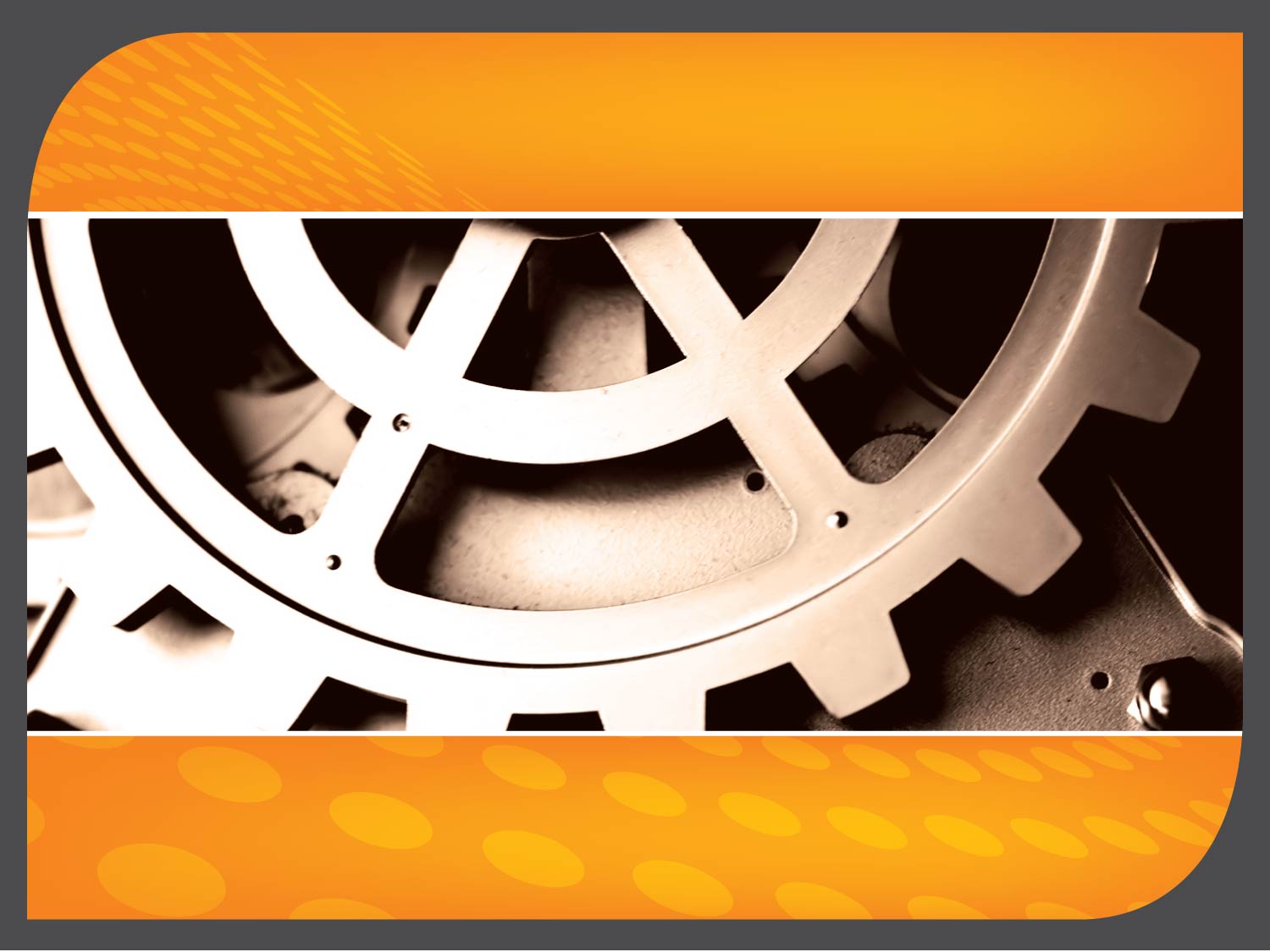 13
Thank You…
13